2201M21
-
CELLULAR AND MOLECULAR BIOLOGY COURSE
BIOLOGIA CELLULARE E MOLECOLARE



SVB0104 - CANCER GENETICS 
LESSON #11


2nd year / 2° Semester


Teacher: Antonella Roetto, PhD

antonella.roetto@unito.it
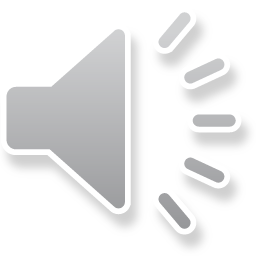 Breast cancer
Colorectal cancer
Melanoma
environment
genes
Gastric cancer
Lung cancer
modifier genes
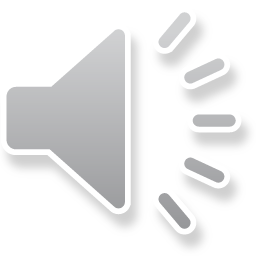 LUNG CANCER
Heterogeneous disease
Is the leading cause of cancer deaths worldwide
Frequent  metastatization 
It is  often diagnosed at  an advanced stage
Chemotherapy
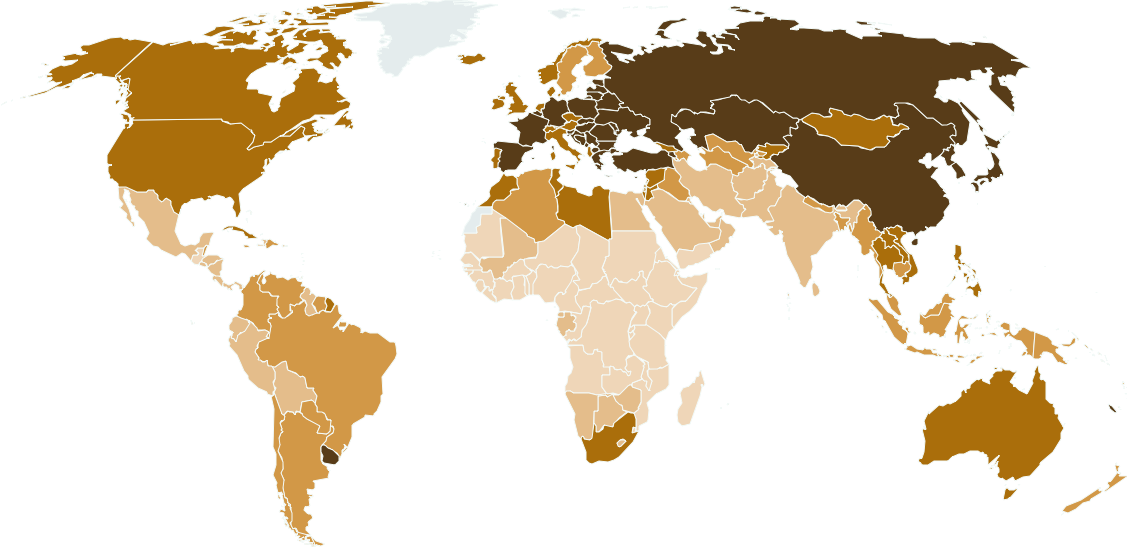 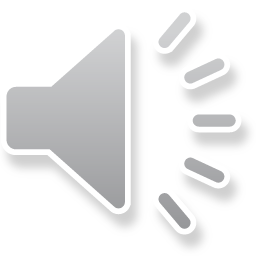 Lung Cancer
15%
“Neuroendocrine”
Lung epithelial cells
85%
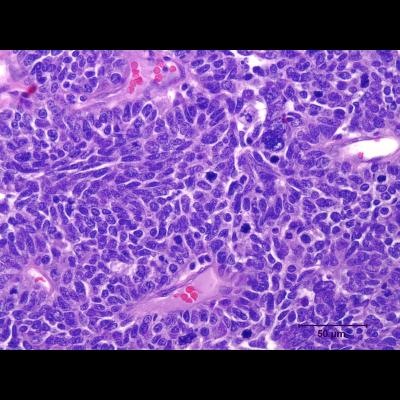 Small cells
Small Cell Lung Carcinoma – SCLC
Non Small Cell Lung Carcinoma – NSCLC
Bronchioloalveolar
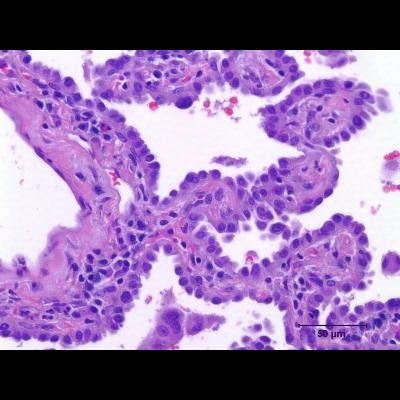 Squamous
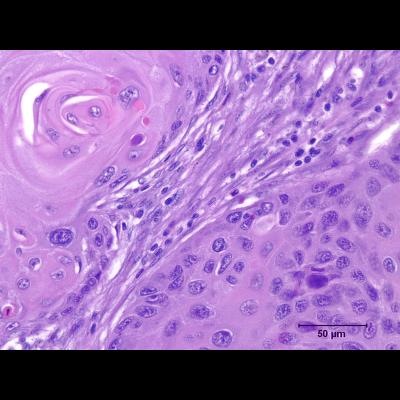 Large cells
Adenocarcinoma
 Squamous cell
 Large cell
…..
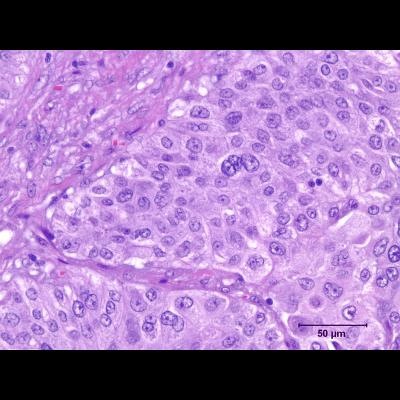 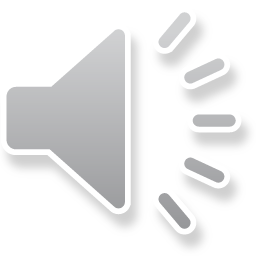 Enviromental factors  (tobacco, hormonal, and viral) and genetic susceptibility interact to influence lung carcinogenesis
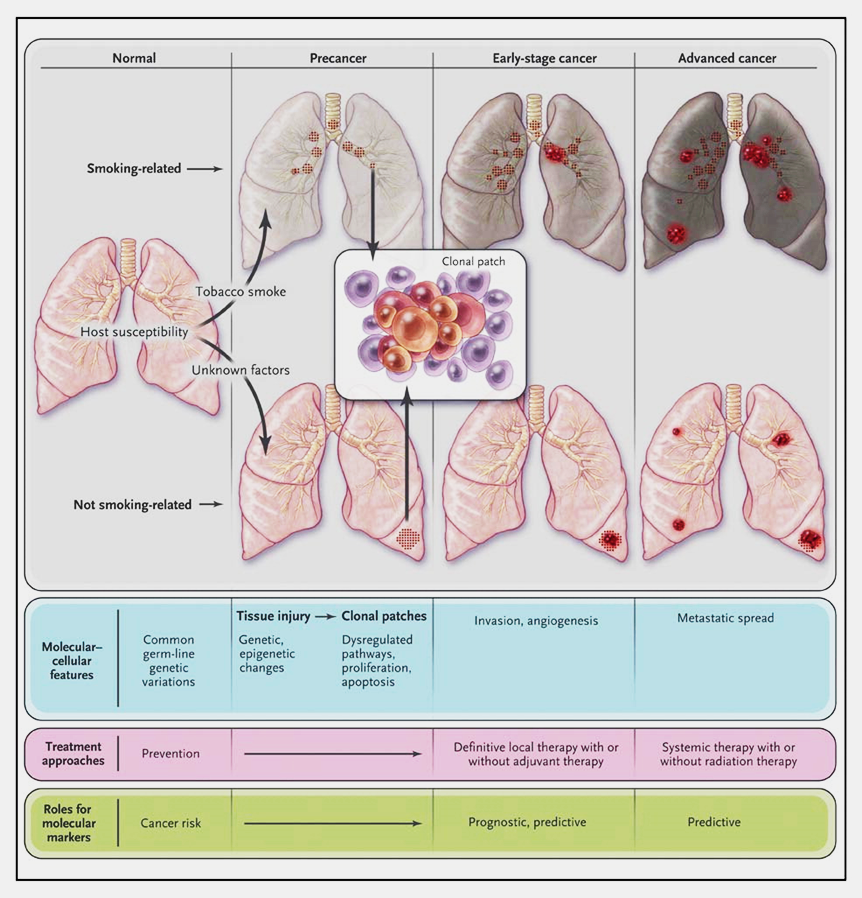 Tissue injury initially causes genetic and epigenetic changes
Dysregulated proliferation and apoptosis lead to dysplasia and clonal patches
Additional changes result in early-stage cancer, and metastasis
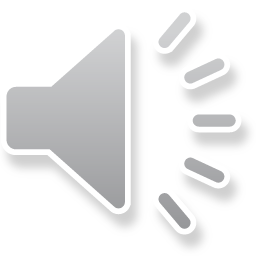 Herbst et al., N Engl J Med, 2008
Genetic susceptibility : some low penetrant alleles have been proposed
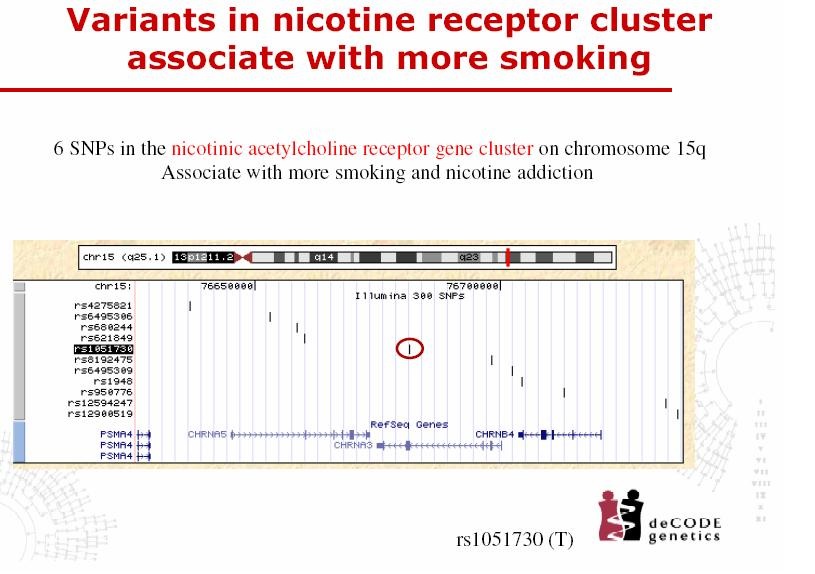 6 SNPS in the nicotinic acethylcoline receptor gene cluster on chromosome 15q
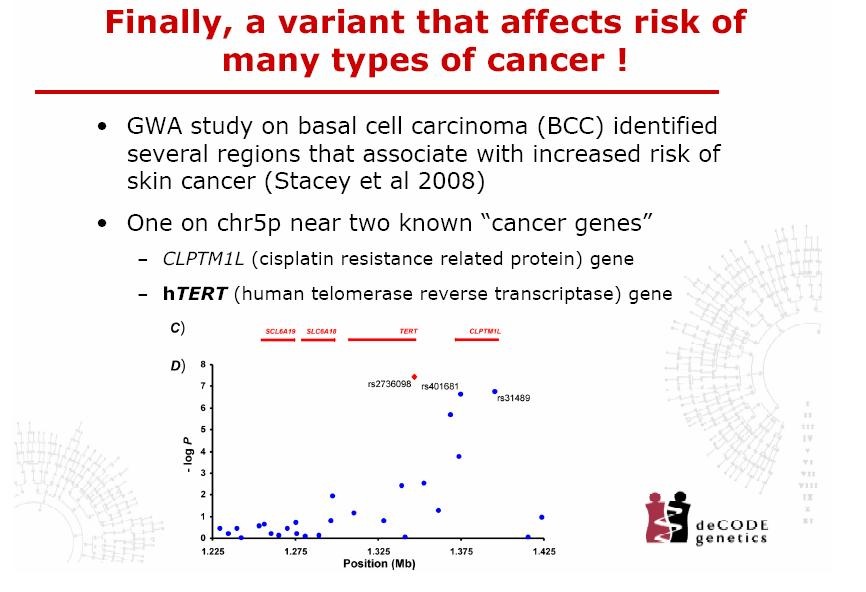 A region on chromosome 5p which includes the human telomerase reverse transcriptase gene hTERT
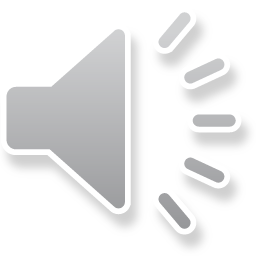 Large cells
Bronchioloalveolar
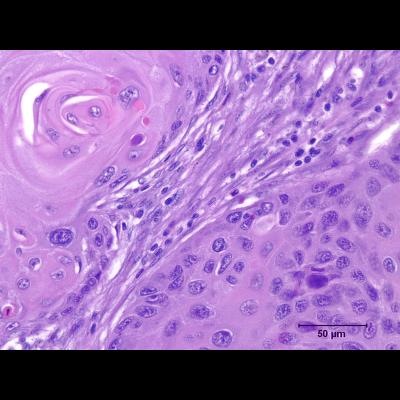 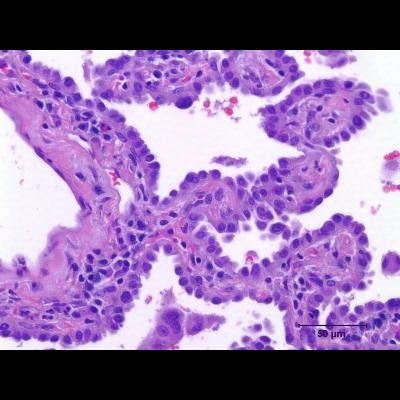 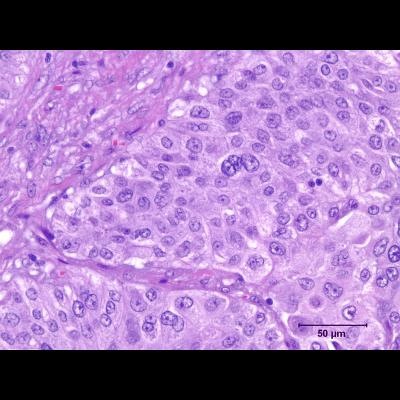 Squamous
Non Small Cell Lung Cancer
Adenocarcinoma is  the most common type of NSCLC
Smoking causes all types of lung cancer but it is more related to SCLC and squamous-cell carcinoma
In NSCLC  molecular origins and progression are still debated
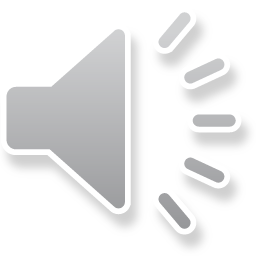 1
Rb = 80%
P16 = 70%
P53 = 50%
FHIT = 80%
2
3
4
5
6
7
8
9
10
11
12
13
14
15
16
17
18
19
20
21
22
1.0
0.9
0.8
0.7
0.6
0.5
0.4
Allelotype of NSCLC
0.3
0.2
0.1
0.0
Chromosome
Tumor suppressor 
Fragile histidine triad protein , 
involved in purine metabolism, 
fragile site on chromosome 3
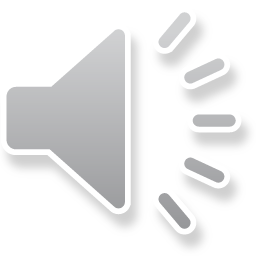 NSCLCs can exhibit  a strikingly different molecular profiles....
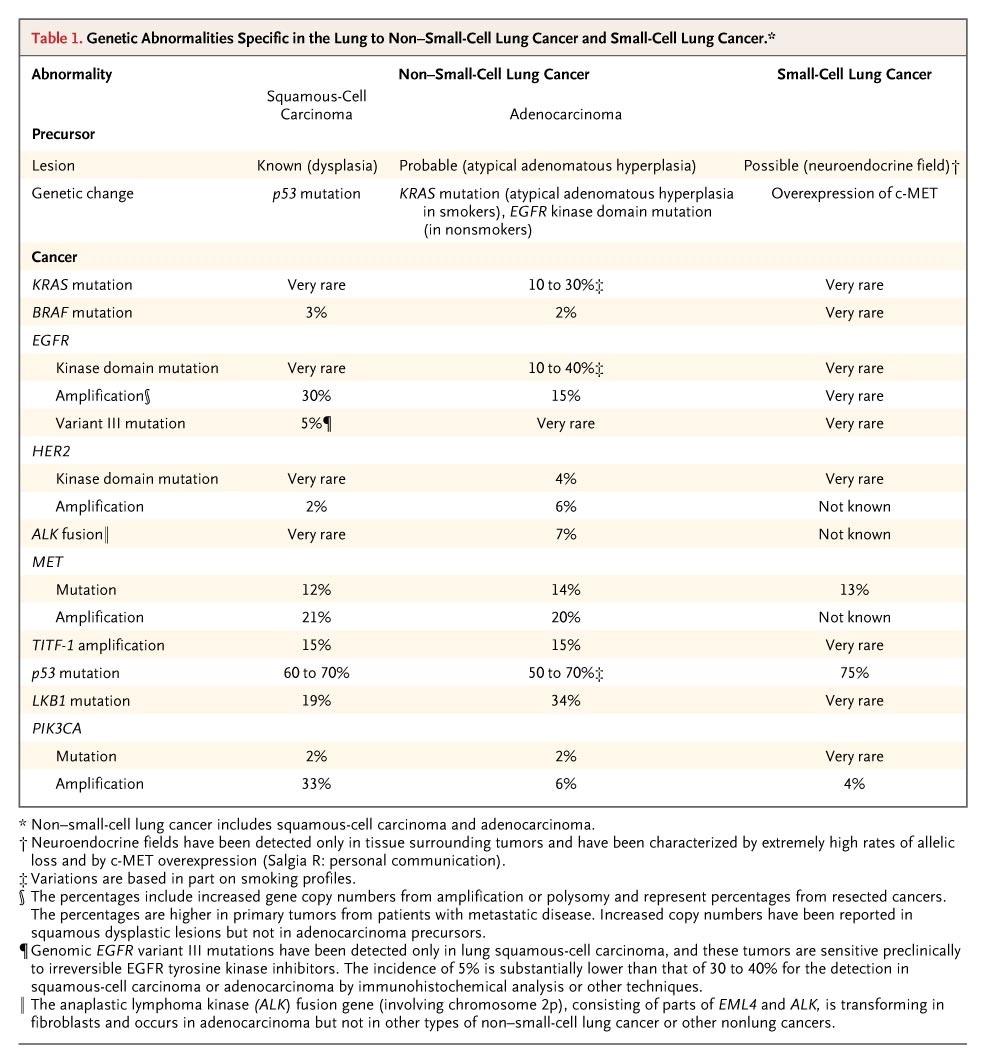 smoking
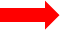 other causes
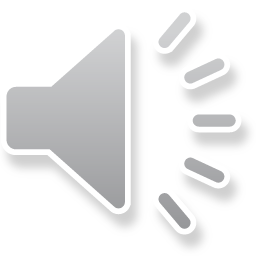 Herbst et al., N Engl J Med, 2008
The genomic approach…
L Ding et al. Nature 455, 1069-1075 (2008)
188 primaries screened for 623 candidate genes
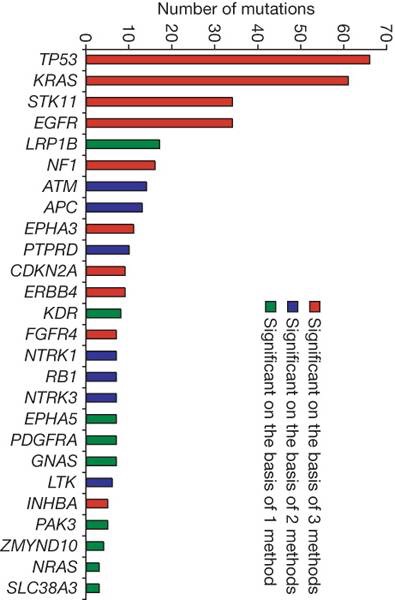 26 significantly mutated genes in lung adenocarcinomas
Concurrent and mutual exclusion of mutations observed across genes in lung adenocarcinomas.
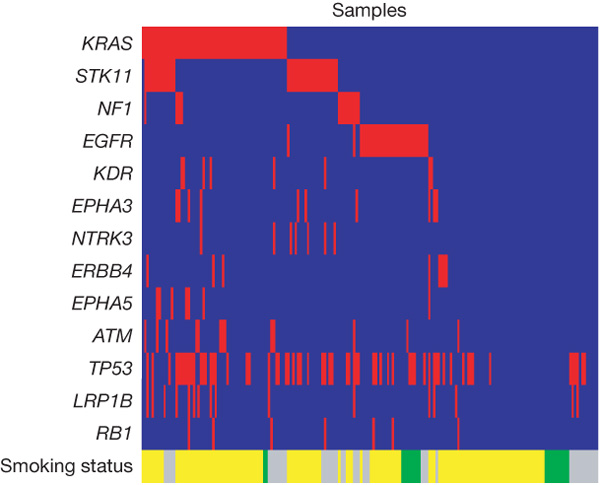 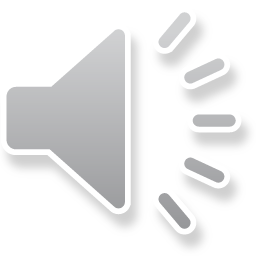 Concurrent and mutual exclusion of mutations observed across
genes in lung adenocarcinomas
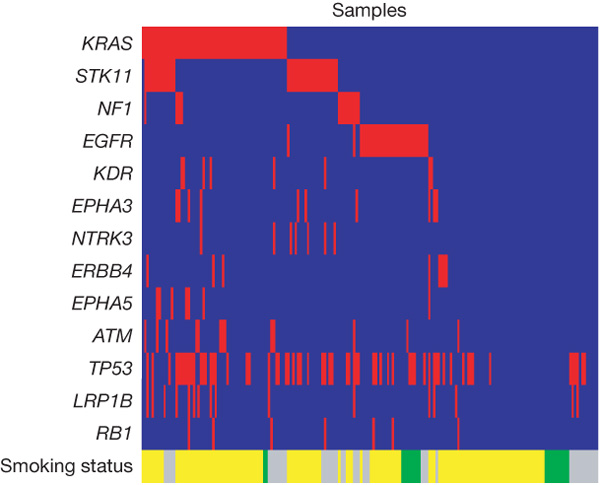 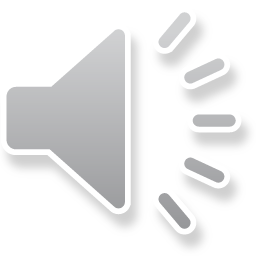 Ding et al., Nature, 2008
Lung adenocarcinoma
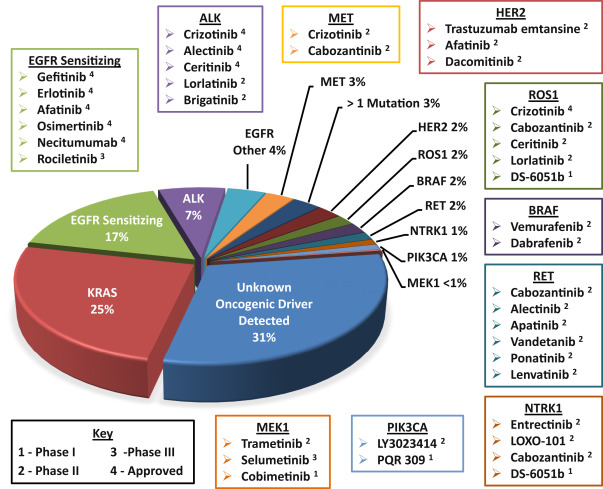 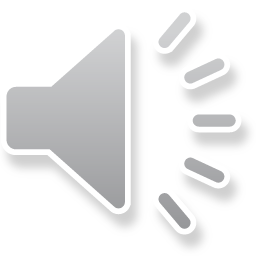 Tsao et al, 2016
EGFR was identified as a target of drug inhibitors in ‘90
Reversible inhibitors
Gefitinib  (Iressa)
Erlotinib  (Tarceva)
were approved  by FDA  in 2003 and 2004
EGFR pathway and  “target therapy” in lung cancer
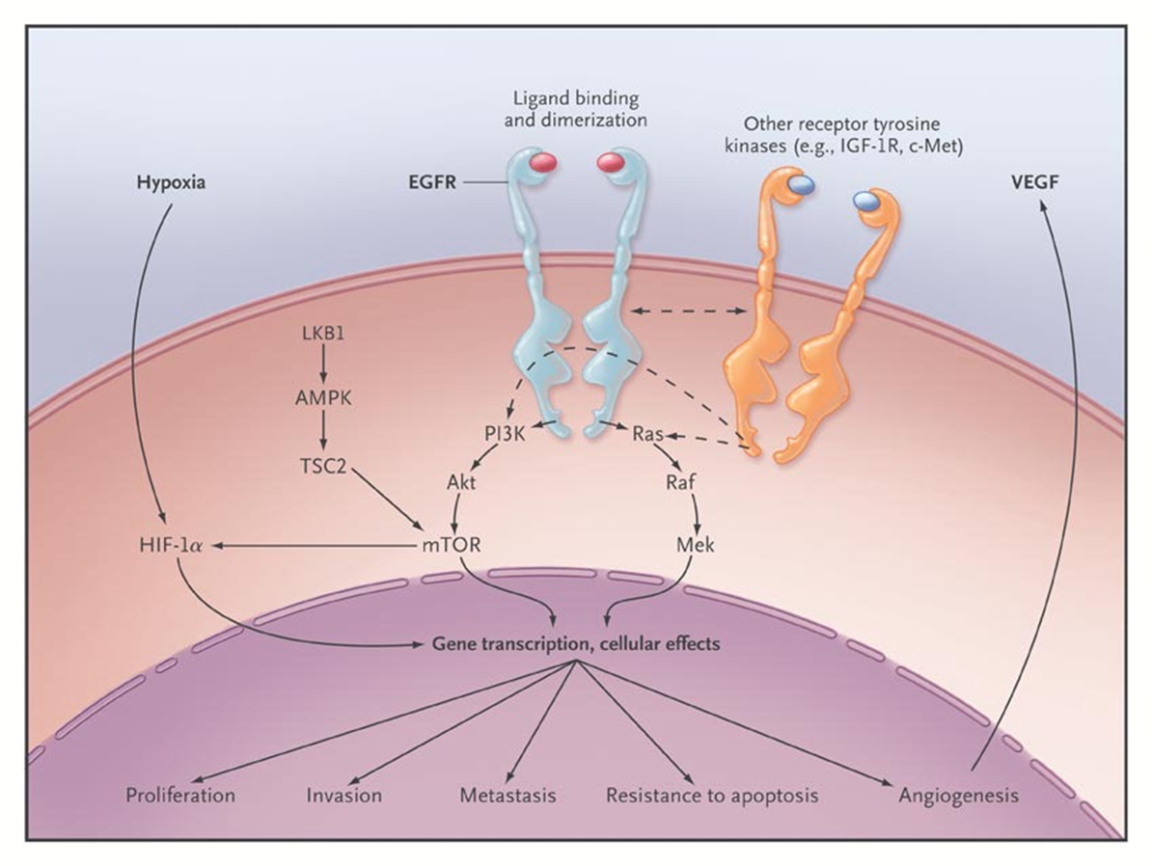 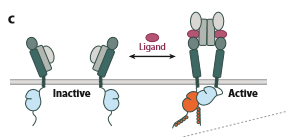 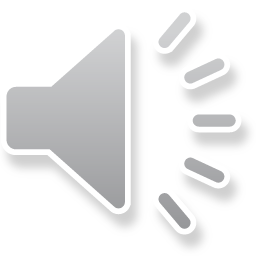 Responsive patients were only a subset of NSCLC (15%):
adenocarcinomas, women, non-smoking
Responsiveness to TKIs was associated with the presence of mutations in tyrosine kinase domain  of EGFR
EGFR pathway  must be activated to be useful as TKIs target
Oncogene addiction theory
A tumor dependence of a particular genomic  alteration
to  maintain the malignant phenotype
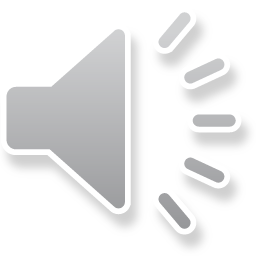 Rare mutations in exons 18-21 are also associated with TKI responsiveness
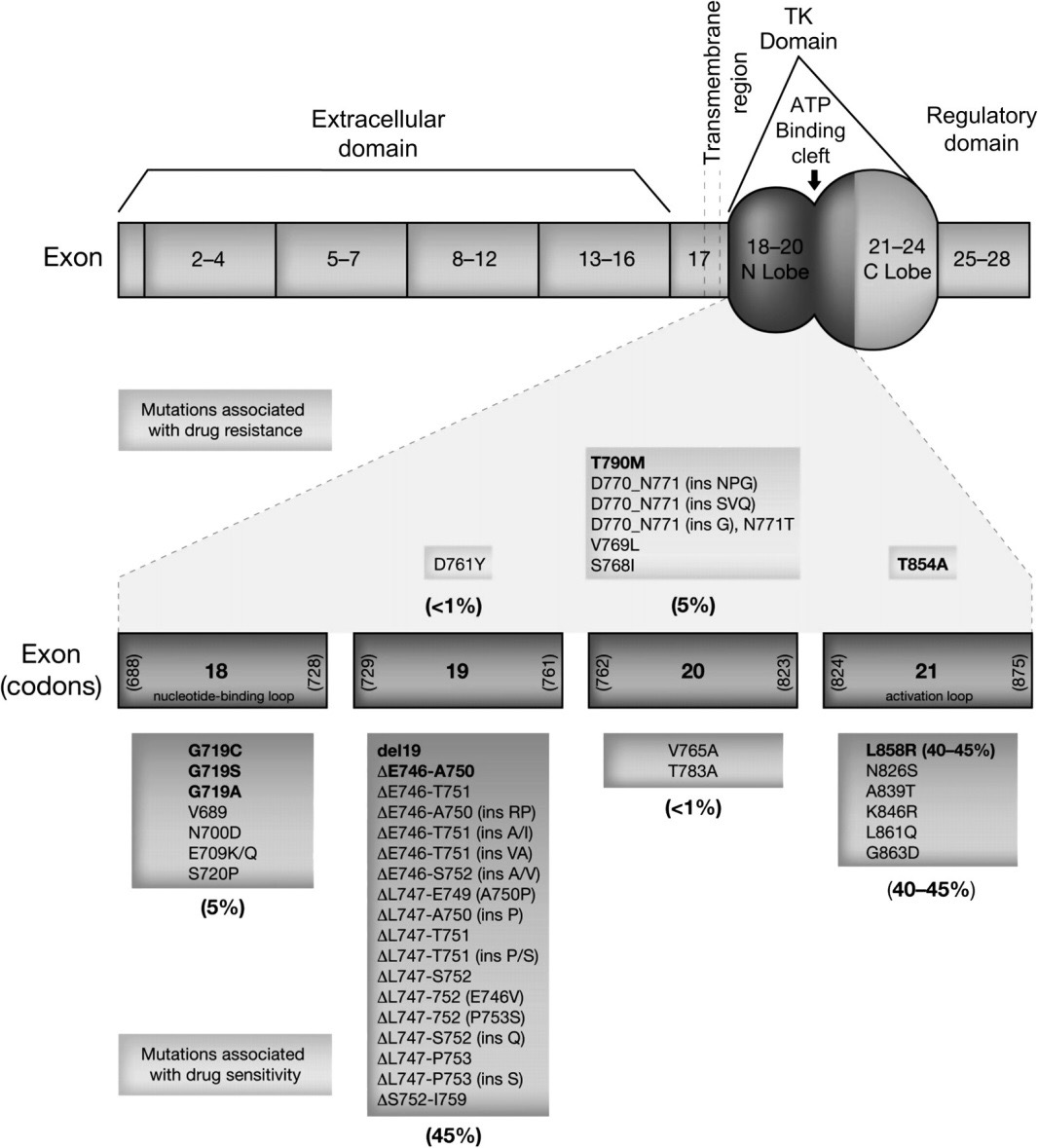 Most responsive mutations are (90%):
 in-frame deletions in exon 19
 missense mutations L858R in exon 21
EGFR mutations in NSCLC   (2004-2014)
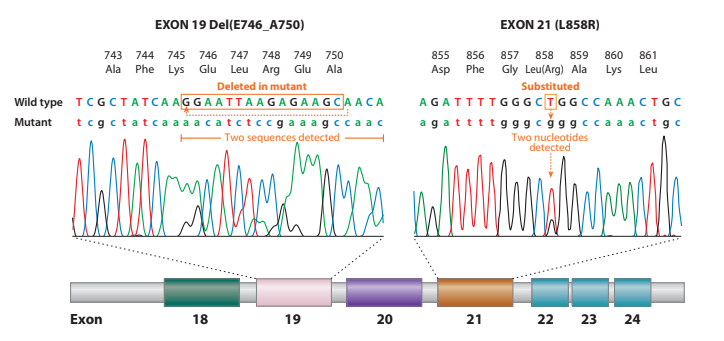 Da Cunha Santos et al ,2011
Gately K et al., J Clin Pathol 2012;65:1-7
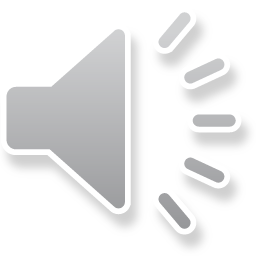 Mutations in exon 20 confer resistance to TKIs treatment
Yasuda et al., Lancet Oncol.,2012
EGFR mutations in NSCLC   (2004-2014)
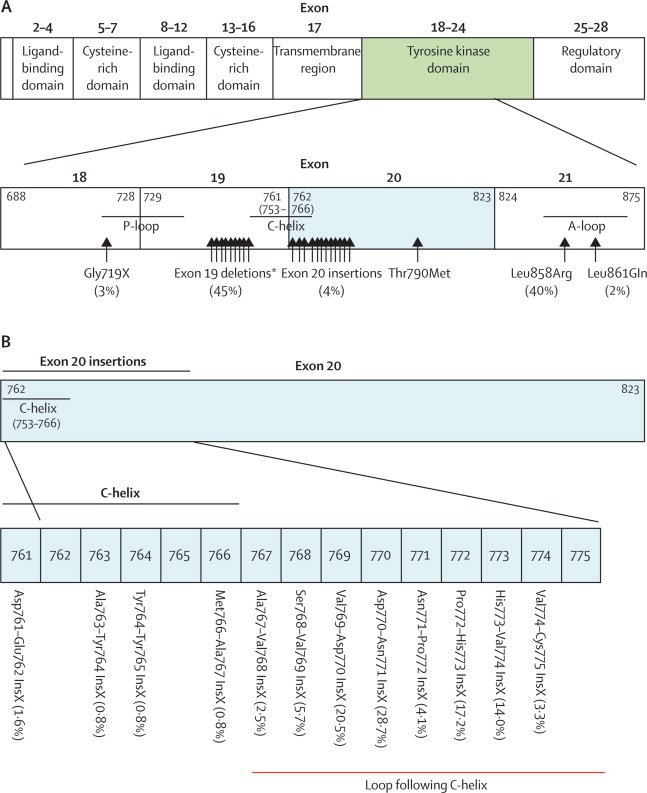 Insertions in exon 20 account for 4%
New mutations…
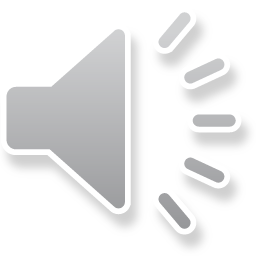 Gefitinib/erlotinib compete with ATP for the same site in the ATP-binding pocket.
Exon 19 del and L858R are located near this site
Why only some mutations confer TKI sensitivity ?
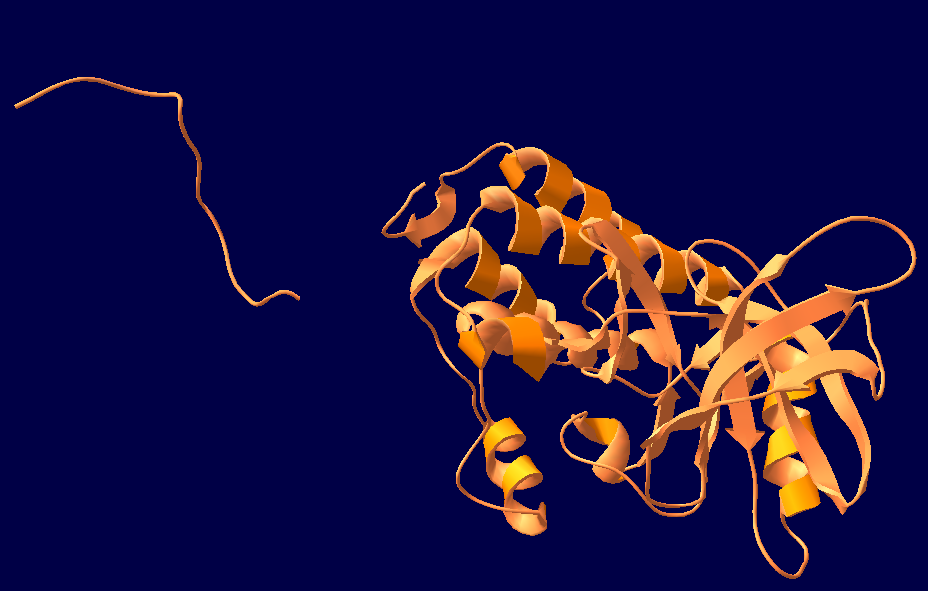 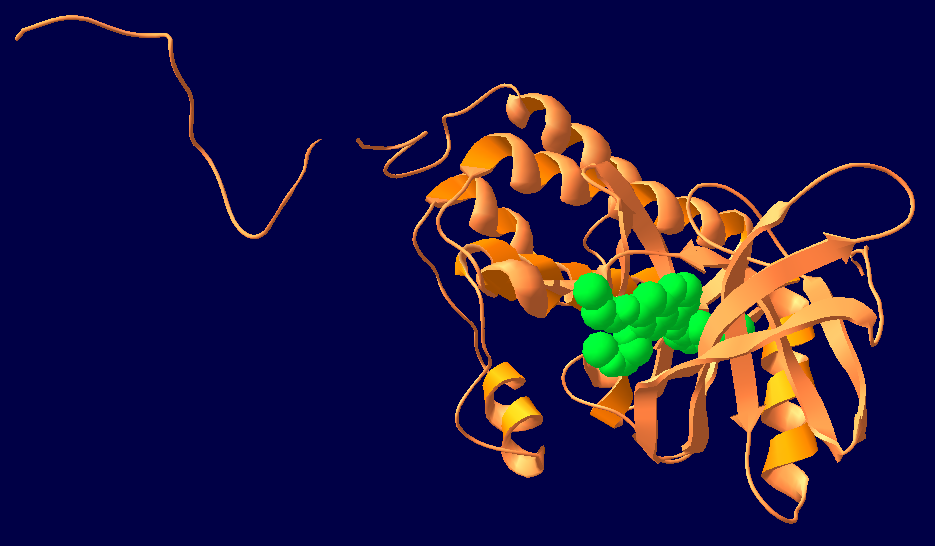 EGFR
TKIs
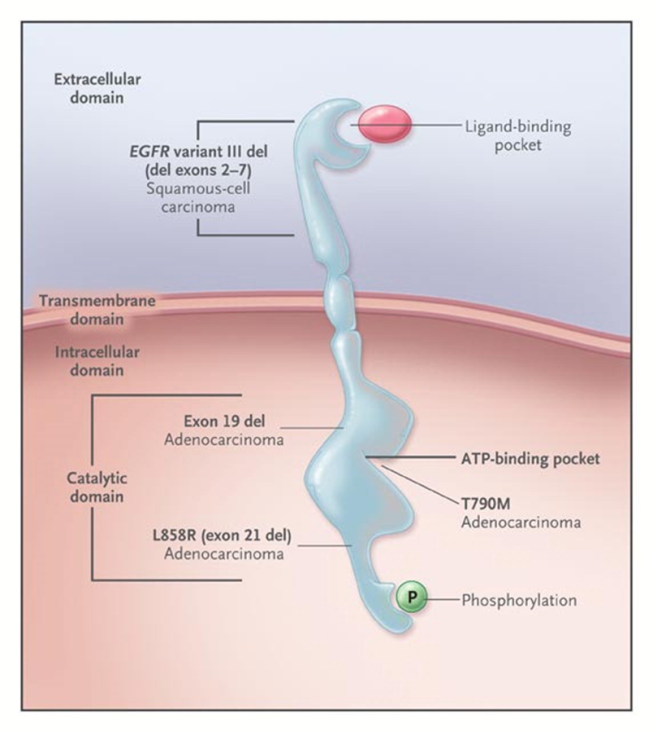 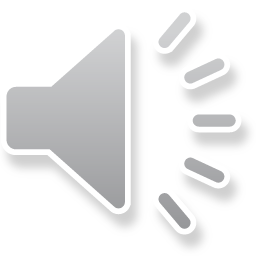 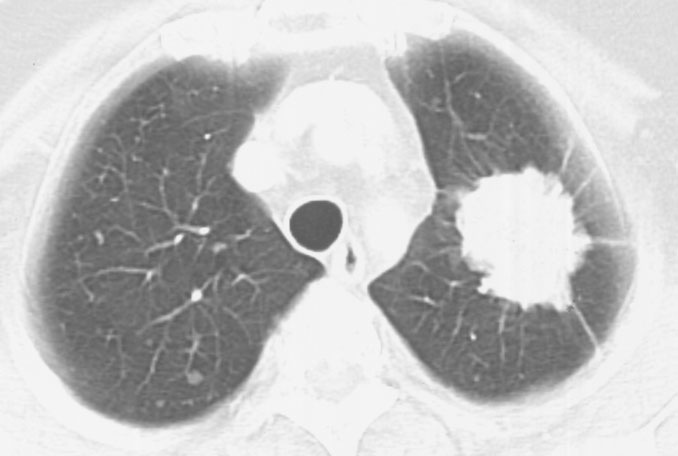 Overall-survival  (OS):
Exon 19 Δ     36 months
L858R             8 months
Disease-free survival  (DFS)
exon 19 Δ   12 months
L858R         5 months
Responsiveness to TKIs depends on the type of the EGFR mutation
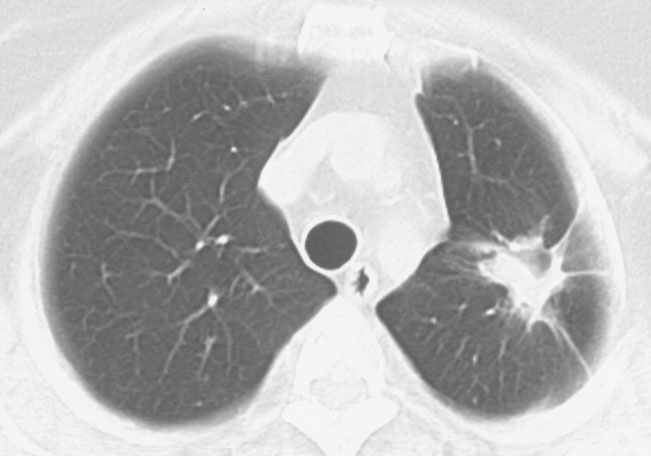 TKIs treatment causes a shrinkage of the primary lesions and metastasis
Day 1
Day 53
adenocarcinoma with exon 19 Δ  in 77 years old woman
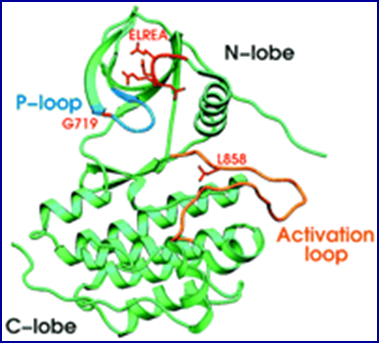 This difference depends on the ability of the drugs to inhibit the downstream phosphorylation of mutated EGFR
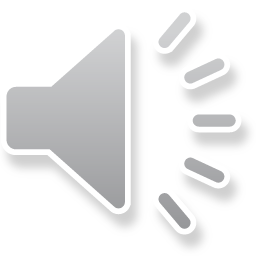 Cappuzzo et al., J Natl Cancer Inst 2005
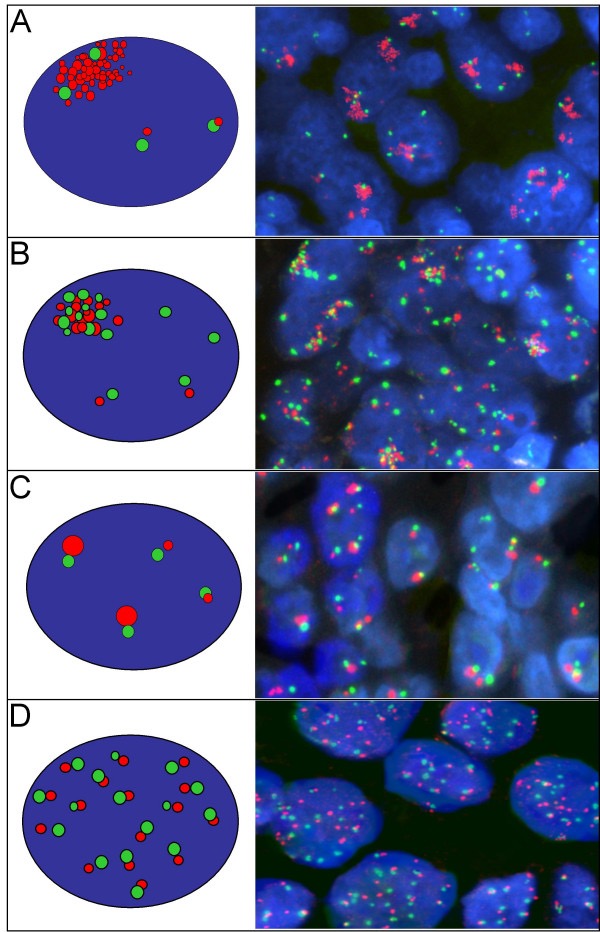 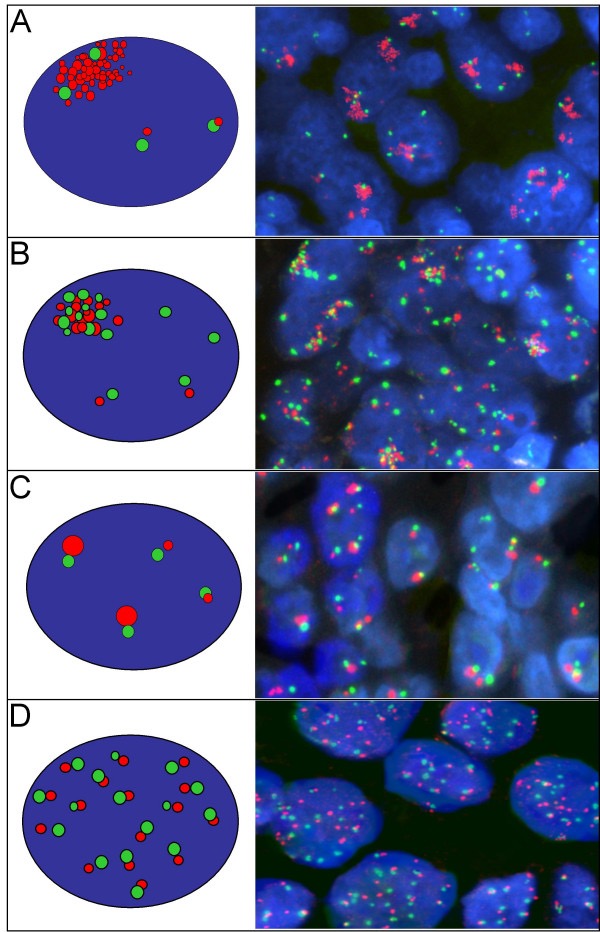 EGFR and TKi treatment
EGFR amplification and chromosome 7p polysomy may be associated with TKIs responsiveness
EGFR increased copy number (ICN) in addition to EGFR mutations
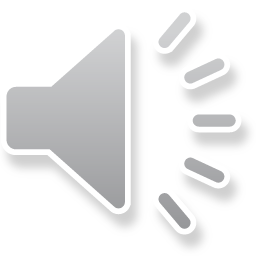 What mechanisms underlying the association of mutation and amplification in the same EGFR allele ?
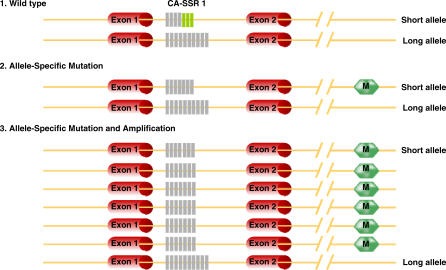 Three polymorphisms have been found associated with increased EGFR protein production -shorter CA-SSR1 length, in intron 1, and the variant forms of SNPs - 216 and – 191 in the promoter- 

EGFR mutations were found to favor the shorter allele of CA-SSR1, and selective amplification of the shorter allele of CA-SSR1 occurred frequently in tumors harboring a mutation.
Nomura et al., Plos Med, 2007
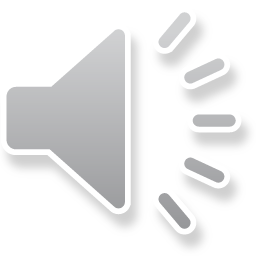 Similar associations have been reported in other oncogenes - cKIT or KRAS
Primary resistance to TKIs  treatment
TKi responsiveness is abrogated by the acquisition of genetic alterations affecting genes  involved in  other pathways
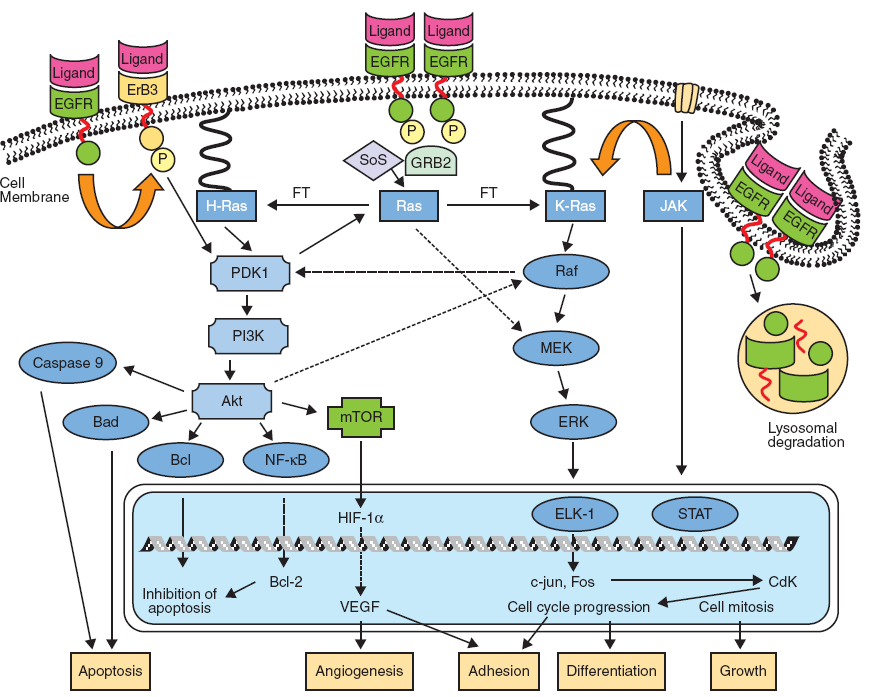 MAPK pathway gene mutations
MET gene amplifications
HER2 mutations
Alternative drugs targeting  
  pathway  P13K-mTOR-AKT
  pathway RAS-RAF-MEK-ERK-ERK
LKB1
AMPK
TSC1/2
Secondary resistance to TKIs  treatment
Second EGFR mutations on exon 20, particularly T790M
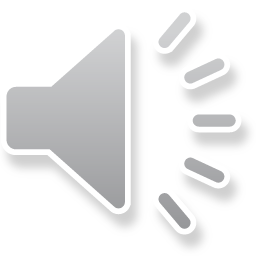 (Rocha-Lima et al., 2007)
the story of  T790M
Responsiveness to TKIs can be abrogated by secondary mutations in EGFR kinase domain
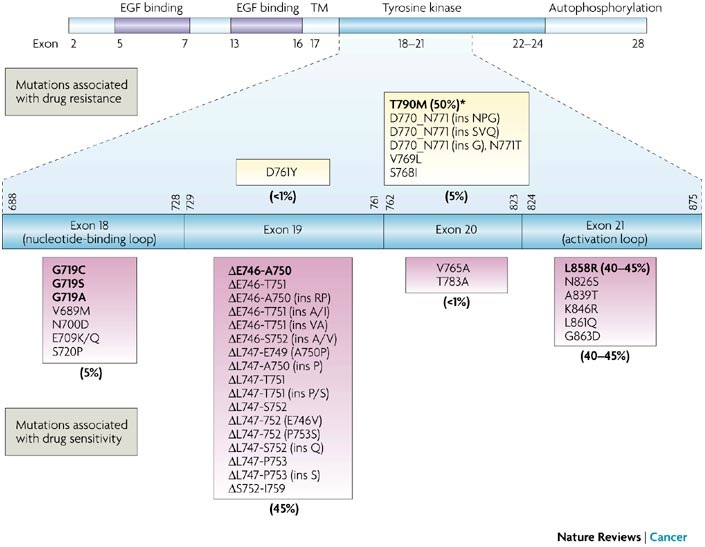 T790M is selected by TKI treatment
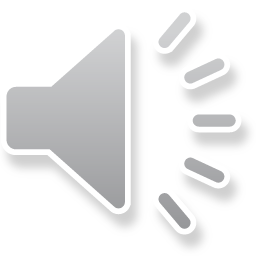 Other genetic abnormalities  with «driver» characteristics in NSCLC : anaplastic lymphoma  kinase (ALK) gene rearrangements
chromosome 2p inversion leading to a fusion with echinoderm microtubule–associated protein like 4 (EML4) gene
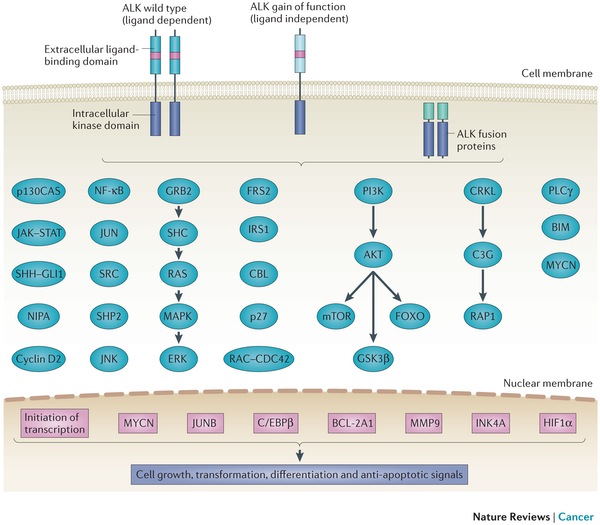 Hallberg and Palmer, Nat Rev Cancer, 2013
This rearrangement occurs in 2-5% NSCLC, 50 years or younger, never or former smokers with adenocarcinoma, independently from EGFR or KRAS gene mutations
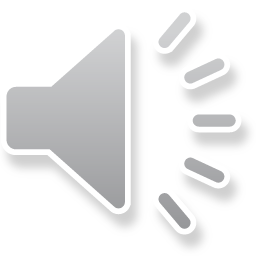 A fluorescent in situ hybridization assay was approved by the US Food and Drug Administration (FDA) as the standard method for the detection of ALK gene rearrangement
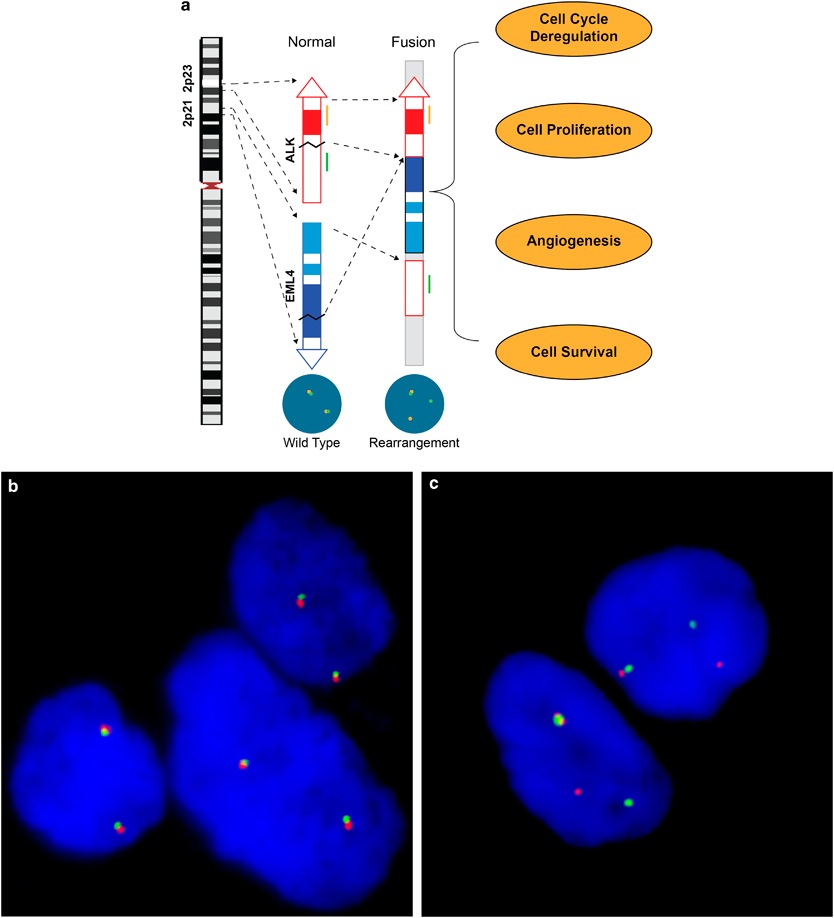 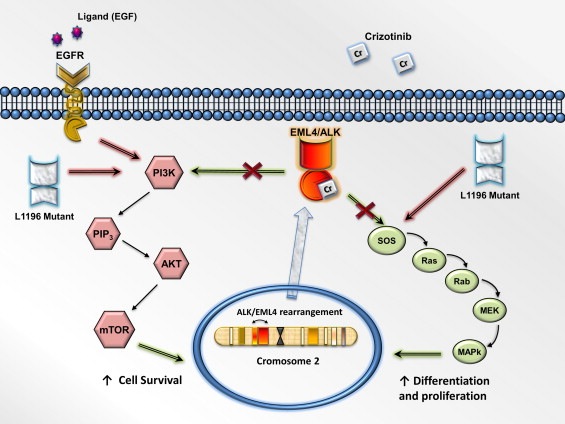 Crizotinib, a first-in-class dual ALK and c-MET inhibitor, has been shown to be particularly effective against ALK positive NSCLC
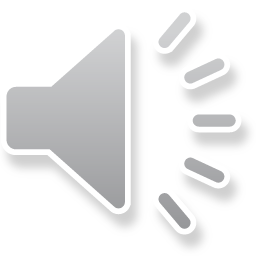 Mutations detection
PCR
Sequencing 
SSCP
DHPLC
FISH
IHC
WT cell ‘contamination’
FFPE samples
Molecular profiling
High sensitivity
High specificy
High thoughput
Cost effectiveness
Mass spectrometry 
OncoCartaTM MassARRAY ® chip (Sequenom, CA)
238 mutations in 19 oncogenes
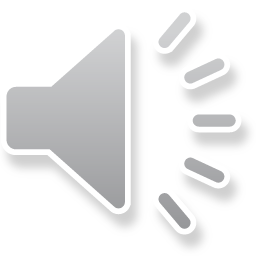